EVALUATION OF ROUTINE IMMUNIZATION PROGRAM IN A DISTRICT OF MADHYA PRADESH
Dr. Abhishek Yadav
MANAGERIAL DUTIES
Monitoring and Supervision
Technical and managerial support to the district officials
Reviewing the micro plan
Capacity building of the ANMs and other personnel involved with immunization in the district
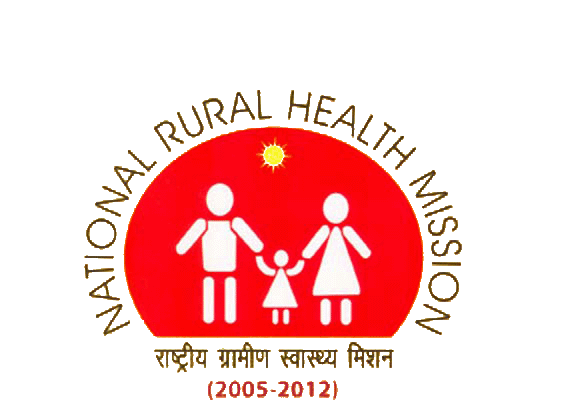 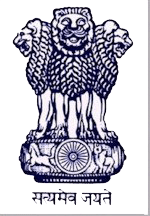 An Update
India’s Immunization Programme
Immunization Division, MOHFW, Govt. of India
Overview of Universal Immunization Programme (UIP)
One of the largest, ongoing public health interventions in the country 
Centrally sponsored programme under National Rural health Mission - NRHM (2005-12) 
Programme targeted ~ 26 million infants and 30 million pregnant women in 2009-10
All the vaccines are procured by central government with 100% domestic funding
Immunization Division, MOHFW, Govt. of India
[Speaker Notes: Since 2006, two new vaccines have been introduced in select districts & states: Hep B and JE]
Full Immunization Coverage (DLHS-3)
OBJECTIVE
To evaluate routine immunization program in the district  at end user perspective.
SPECIFIC OBJECTIVES
To assess the supply of vaccines and logistics
To understand the challenges and opportunities for improving the immunization coverage.
To identify the constraints from service provider side for better immunization performance and facilitate corrective actions through the district steering committee.
To strengthen the capacity of district and block level officials for better monitoring and supervision of routine immunization program at district level.
METHODOLOGY
Study Design – Cross Sectional
Study Duration – Dec,2011 to Feb,2012
Study Area – AWCs in Tikamgarh Dist.
Data Collection – RI session monitoring format approved by the state government authorities
Data Analysis – MS Excel
Limitations – Few AWCs, Cold Chain Focal Points not covered
RESULTS & FINDINGS
OBSERVATIONS
Administrative formalities and processes resulting in delay in implementation of activities, hence impacting the uptake of services.
Uneven geographical distribution leads to poor connectivity to reach the facility.
Inappropriate implementation of micro plan.
RECOMMENDATIONS
Ensuring timely sessions
Supply related factors – Vaccines, Logistics
Improving injection safety & cold chain system
Increasing the no. of health workers
Increasing outreach services & IEC activities
Frequent catch up rounds  
Behavioural change, Motivation, Training
REFERENCES
Immunization Handbook for Health Workers, New Delhi, Government of India,2006, (http://www.whoindia.org/LinkFiles/Routine_Immunization_Immunization_Handbook_for_Health_Workers_2006.zip)
India National Universal Immunization Programme Review, New Delhi, United Nations Children’s Fund- World Health Organization, 2004,(http://www.whoindia.org/LinkFiles/Routine_Immunization_Acknowledgements_contents.pdf)
National Family Health Survey (NFHS-3), 2005-06: India, Mumbai, International Institute of Population Sciences and Macro International, 2007, (http://nfhsindia.org/nfhs3_national_report.html)
Training for Mid level Managers Modules (MLM), Geneva, World Health Organization,2008 (http://www.who.int/immunization_delivery/systems_policy/training/en/index1.html)
Text book of Public Health & Community Medicine, Department of Community Medicine, AFMC, Pune, 2009
http://www.who.int/topics/immunization/en/ Accessed on April 30, 2012
THANK YOU